ESCUELA NORMAL DE EDUCACION PREESCOLAR
March – July 2021






ENGLISH COURSE B2+
Proficient Users of English

TEACHER MAYELA ALEJANDRA DEL C. GAONA GARCIA

STUDENT: DIBETH ATZIRI CARREÓN


RUBRICS FOR ACTIVITY 1 UNIT 2





May 3rd, 2021                                       Saltillo, COAH
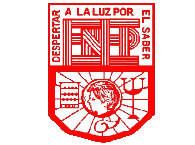 Your presentation here: (share your link here)


https://www.canva.com/design/DAEdeM-8N7w/share/preview?token=1d9UI2UcWS9B6jb7YxiXjw&role=EDITOR&utm_content=DAEdeM-8N7w&utm_campaign=designshare&utm_medium=link&utm_source=sharebutton

Note: you can also share your presentation by e-mail with the teacher at: mayelaalejandradelcarmen.gaona@docentecoahuila.gob.mx  or  galejandra@hotmail.com 
Before sharing, make sure  the sound with your voice and the presentation with your  design  run perfectly
TO LISTEN TO THE AUDIO, PLEASE PRESS PLAY ON THE TOP RIGHT CORNER OF THE POSTER 
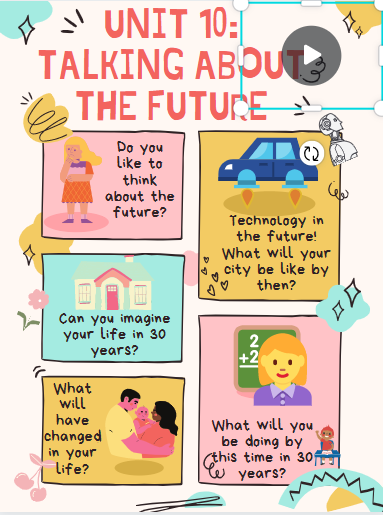 You must include the vocabulary, phrases and the following gramar content of the lesson 1-5
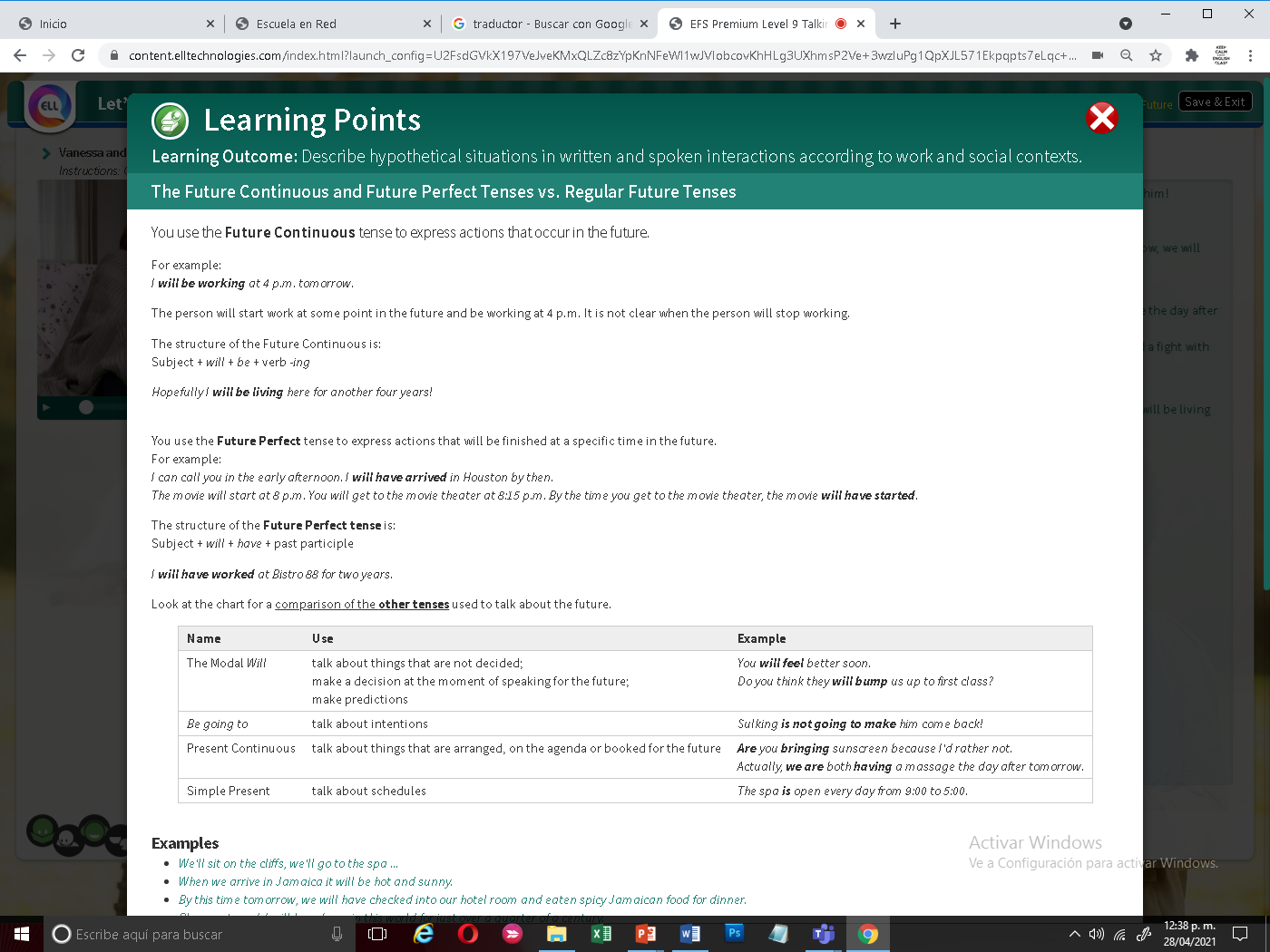 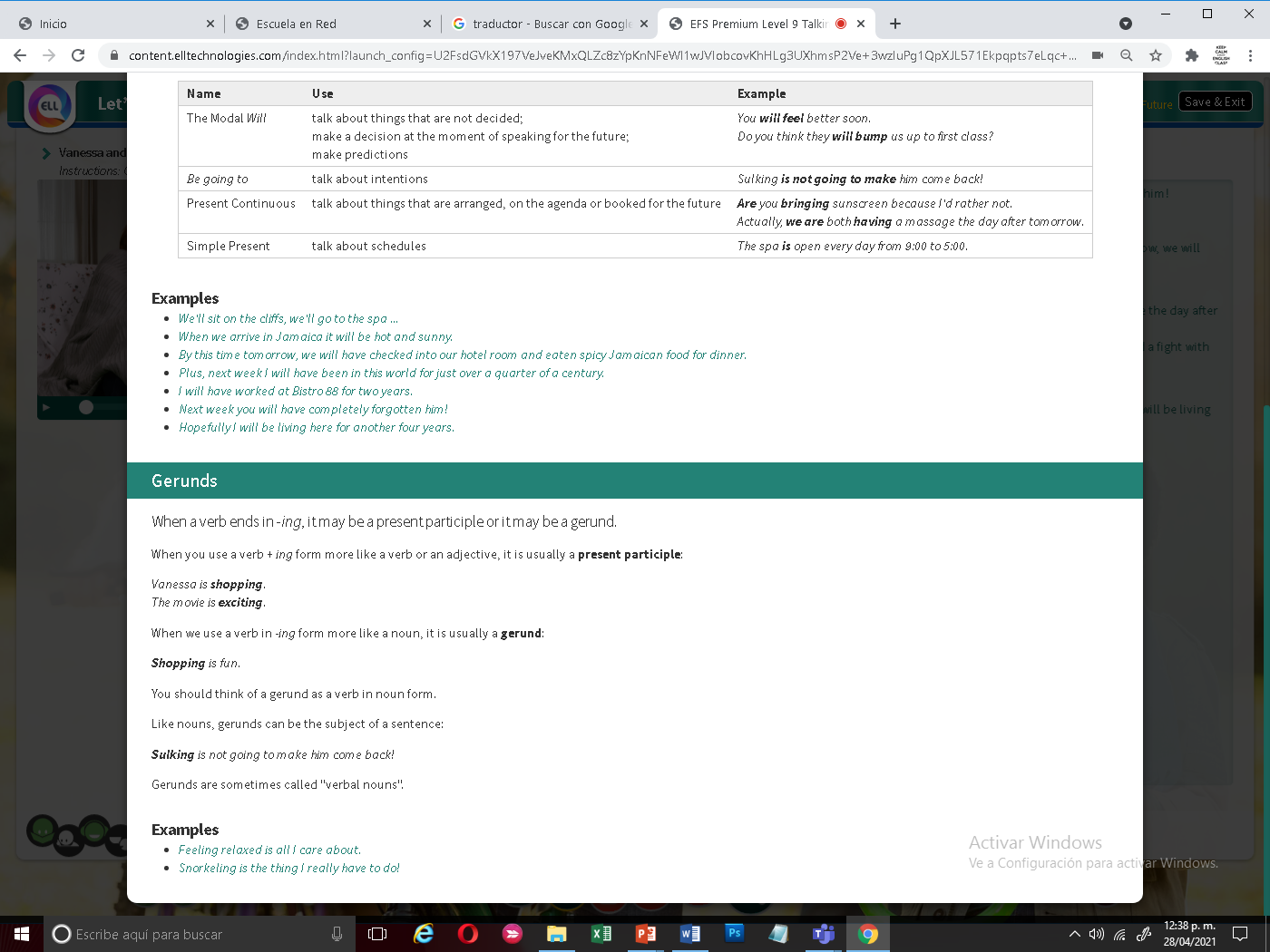